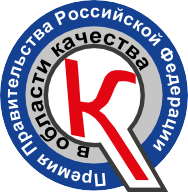 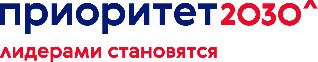 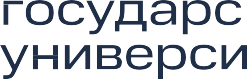 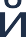 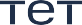 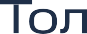 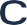 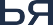 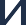 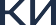 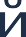 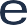 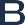 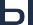 Институт инженерной и экологической безопасности
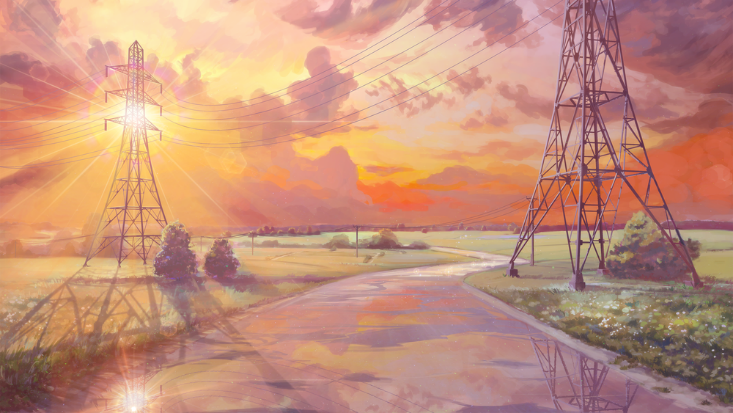 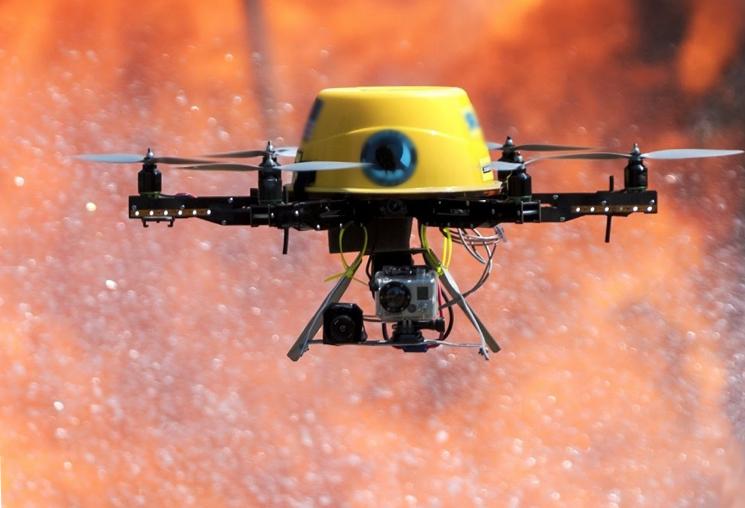 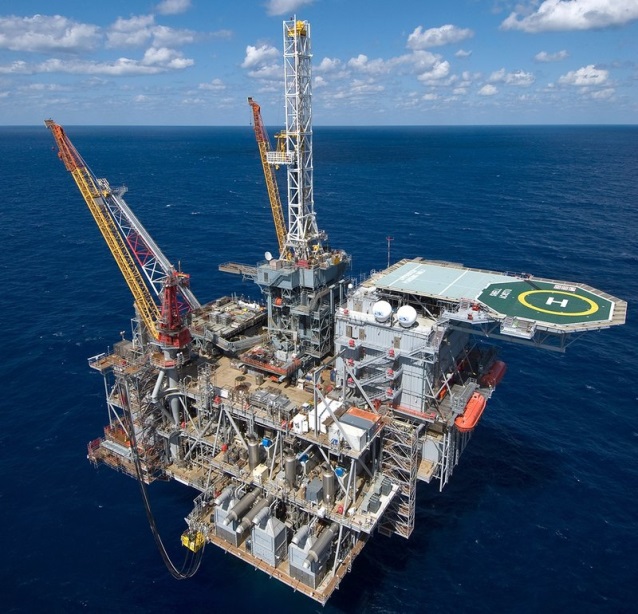 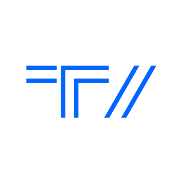 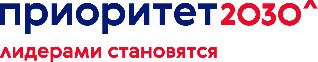 Направление подготовки 20.03.01 «Техносферная безопасность»Квалификация-бакалавр
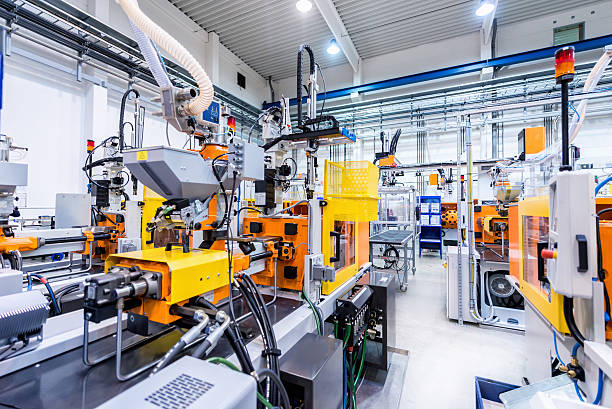 Образовательные программы:
- Промышленная безопасность и охрана труда
Комплексное обеспечение пожарной безопасности
Экологическая безопасность
Институт инженерной и экологической безопасности // Тольятти
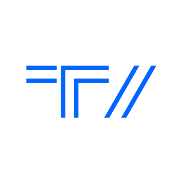 Кем работать?
Где работать?
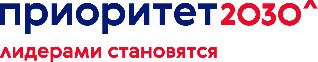 Институт инженерной и экологической безопасности // Тольятти
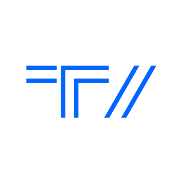 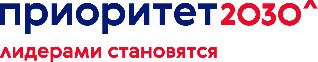 Направление подготовки 09.03.03 «Прикладная информатика»Квалификация-бакалавр
Образовательные программы:


- Прикладная информатика в информационной безопасности
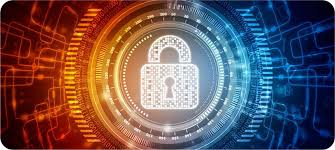 Институт инженерной и экологической безопасности // Тольятти
Где работать?
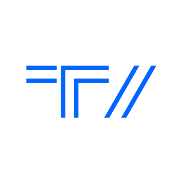 Кем работать?
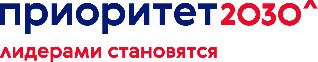 Институт инженерной и экологической безопасности // Тольятти
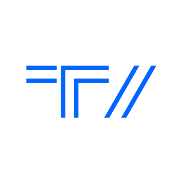 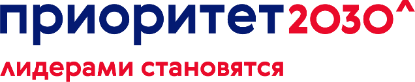 Приемная кампания 2025
Институт инженерной и экологической безопасности // Тольятти
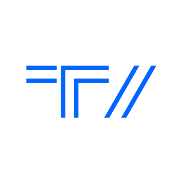 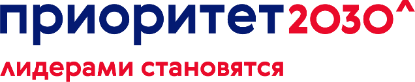 Почему ТГУ?
самое востребованное и высокооплачиваемое направление подготовки
очная форма обучения с применением дистанционных технологий
возможность совмещать учебу и работу
сопровождение 24/7 в любом уголке мира
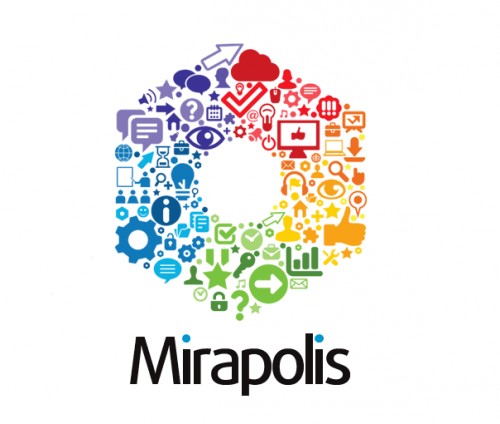 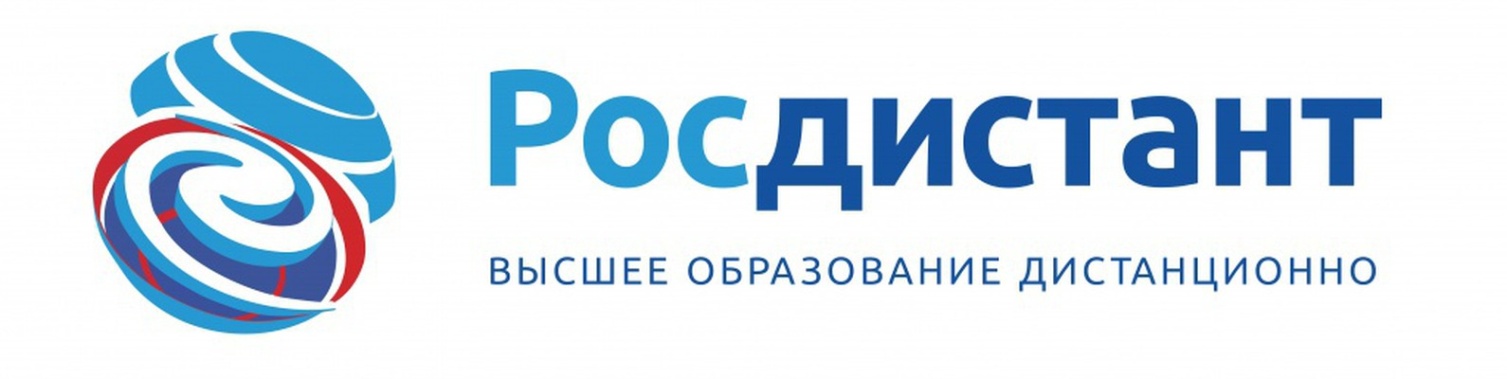 Институт инженерной и экологической безопасности // Тольятти
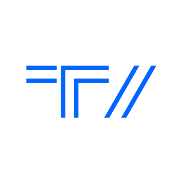 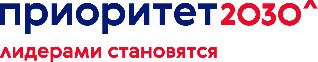 Контактная информация 
Институт инженерной и экологической безопасности     
 ул. Белорусская ,14г, корпус «Д», 4-й этаж, ауд. Д-404, 
Телефон 8 (8482) 44-92-36,  
                 
               safety@tltsu.ru                           


Директор института – 
доктор педагогических наук, профессор 
Горина Лариса Николаевна
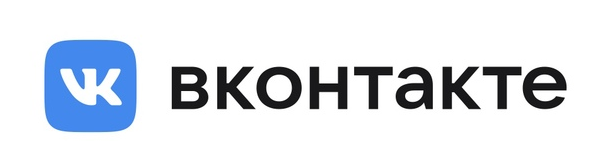 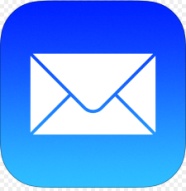 Институт инженерной и экологической безопасности // Тольятти